TRƯỜNG TIỂU HỌC GIA THƯỢNG
Năm học: 2018 – 2019
GV: Trịnh Thị Diệu Linh
Lớp: 5A4
Phân môn: Tập đọc: 
Quang cảnh làng mạc ngày mùa
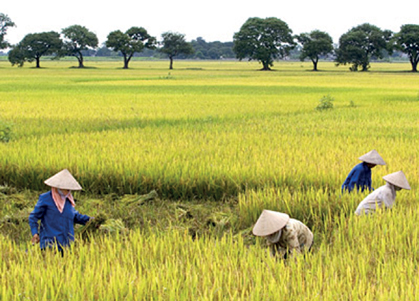 Quang cảnh làng mạc ngày mùa
GV: Trịnh Thị Diệu Linh
Lớp: 5A4
Kiểm tra bài cũ
1. Đó là ngày khai trường đầu tiên của nước Việt Nam dân chủ Cộng hòa, từ ngày khai trường này các em bắt đầu được hưởng một nền giáo dục hoàn toàn Việt Nam .
1. Ngày khai trường tháng 9 năm 1945 có gì đặc biệt so với những ngày khai trường khác ?
3. Học sinh phải cố gắng, siêng năng học tập, ngoan ngoãn, nghe thầy, yêu bạn để lớn lên xây dựng đất nước, làm cho dân tộc Việt Nam bước tới đài vinh quang, sánh vai cùng các cường quốc năm châu.
2.Sau cách  mạng tháng Tám  nhiệm vụ của toàn dân là xây dựng lại cơ đồ mà tổ tiên đã để lại cho chúng ta, làm sao cho chúng ta theo kịp các nước khác trên hoàn cầu.
3. Học sinh có trách nhiệm như thế nào trong công cuộc xây dựng đất nước ?
2.Sau cách  mạng tháng Tám  nhiệm vụ của toàn dân là gì ?
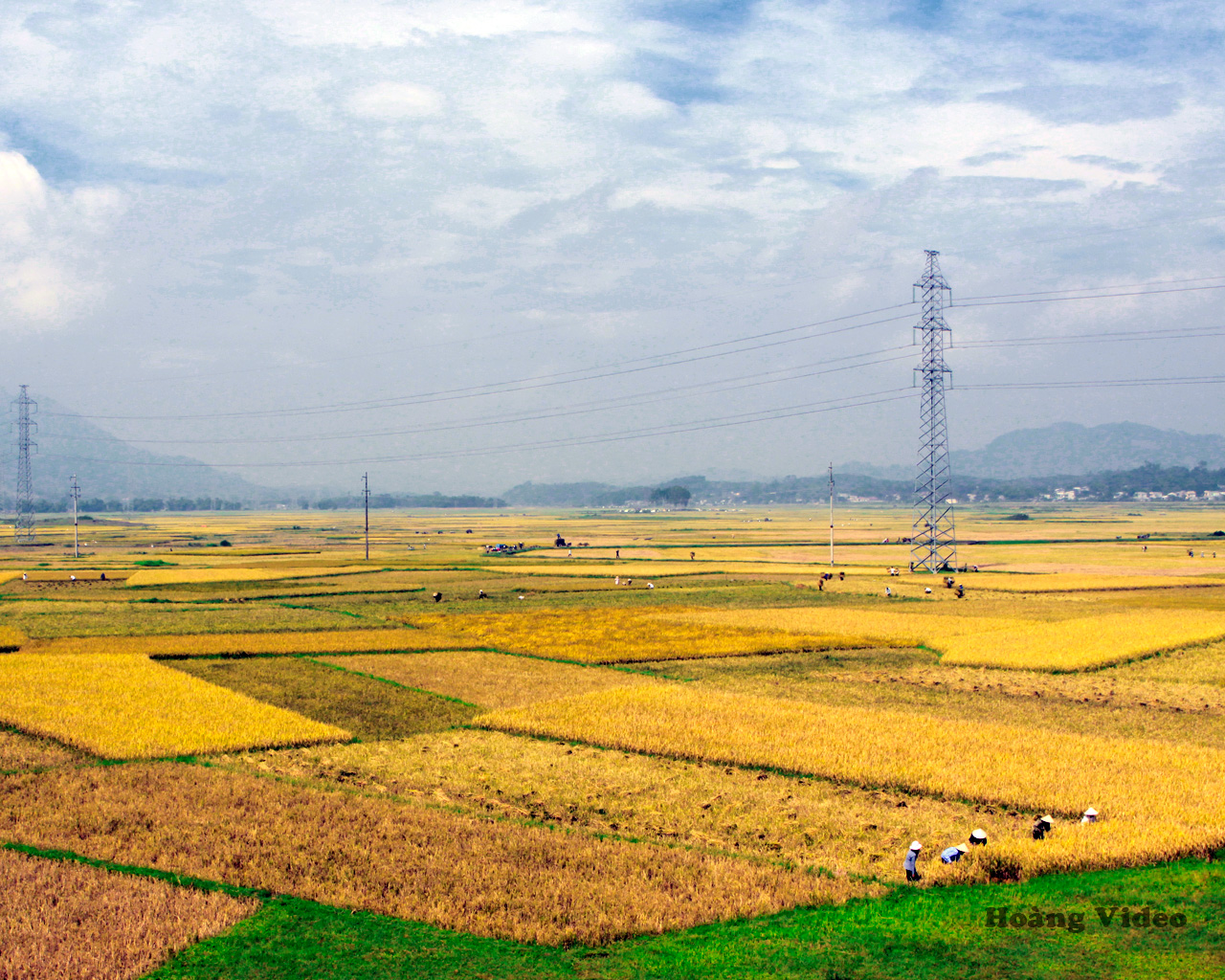 Luyện đọc
Tìm hiểu bài
- Tất cả đượm một màu vàng trù phú, đầm ấm , lạ lùng.
vàng xuộm
vàng hoe
vàng xọng
Trong vườn, lắc lư những chùm quả xoan vàng lịm  không trông  thấy cuống, như những chuổi tràng hạt bồ đề treo lơ lửng.
vàng lịm
Luyện đọc
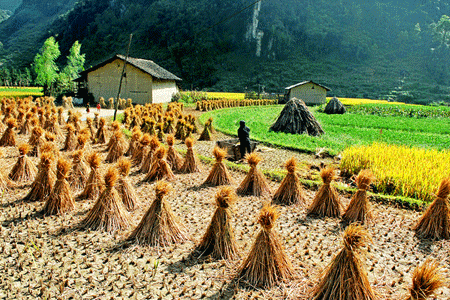 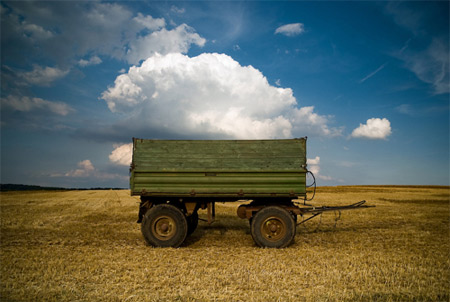 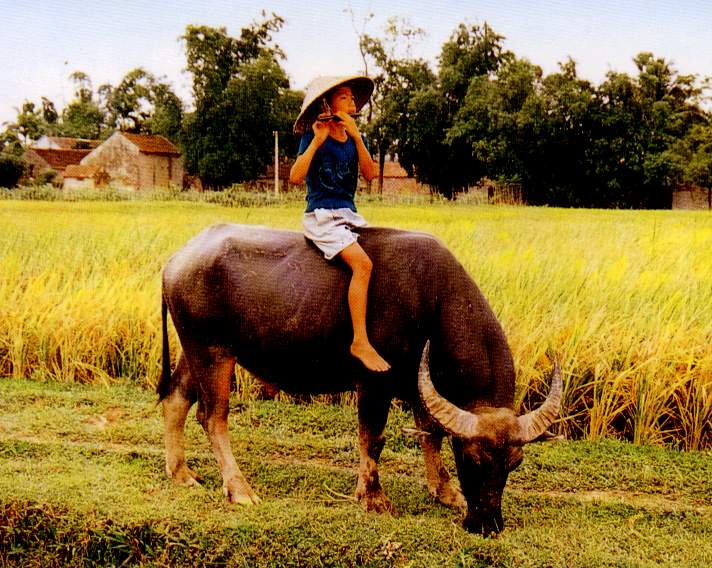 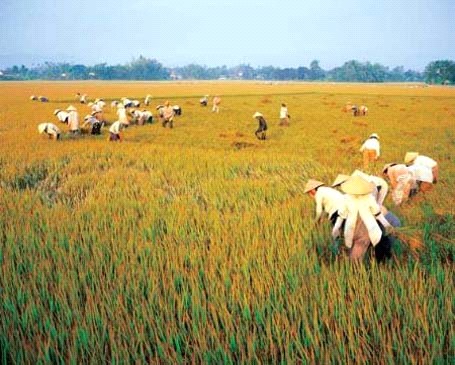 Câu 3 :
Câu 4 :
- Cảnh ngày mùa được tả rất đẹp, thể hiện tình yêu của người viết đối với cảnh, với quê hương.
4. Bài văn thể hiện tình cảm gì của tác giả đối với quê hương ?
- Nêu nội dung bài ?
Luyện đọc
Tìm hiểu bài
vàng xuộm
vàng hoe
- Tất cả đượm một màu vàng trù phú, đầm ấm , lạ lùng.
vàng xọng
Trong vườn, lắc lư những chùm quả xoan vàng lịm / không trông thấy cuống, như những chuổi tràng hạt bồ đề treo lơ lửng.
Nội dung bài
Bức tranh làng quê vào ngày mùa rất đẹp.
Luyện đọc
Luyện đọc diễn cảm :
Màu lúa chín dưới đồng vàng xuộm lại. Nắng ngả màu vàng hoe. Trong vườn, lắc lư những chùm quả xoan vàng lịm  không trông thấy cuống, như những chuổi tràng hạt bồ đề treo lơ lửng.Từng chiếc lá mít vàng ối. Tàu đu đủ , chiếc lá sắn héo lại mở năm cánh vàng tươi. Buồng chuối đốm quả chín vàng. Những tàu lá chuối vàng ối xõa xuống như những đuôi áo, vạt áo. Nắng vườn chuối đương có gió lẫn với lá vàng như những vạt áo nắng, đuôi áo nắng, vẫy vẫy.Bụi mía vàng xọng, đốt ngầu phấn trắng. Dưới sân, rơm và thóc vàng giòn. Quanh đó, con gà, con chó cùng vàng mượt. Mái nhà phủ một màu rơm vàng mới.Lác đác cây lụi có mấy chiếc lá đỏ.Qua khe giậu ló ra mấy quả ớt đỏ chói. Tất cả đượm một màu vàng trù phú, đầm ấm lạ lùng.
Trò chơi : Ghép từ
Nắng – vàng hoe
Quả chuối- chín vàng
Lá mít – vàng ối
Xoan – vàng lịm
Lúa – vàng xuộm
Gà, chó- vàng tươi
Rơm, thóc- vàng giòn
Bụi mía – vàng xọng
Mái nhà rơm – vàng mới
Tàu đu đủ , lá sắn héo – vàng tươi